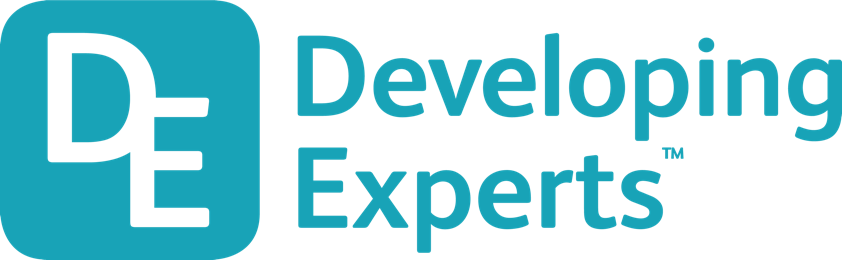 0001.01
Mission Assignment
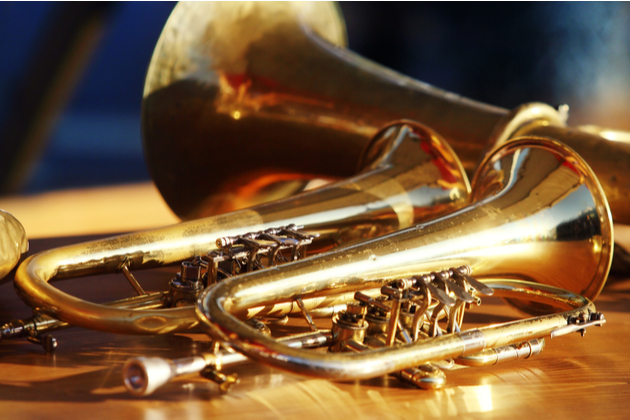 Cut out the boxes and match each alloy to what it is made from and its uses.
Interpret and evaluate the composition and uses of alloys other than those specified, given appropriate information.
State uses of the alloys bronze, brass and steel
KS4-17-06: 
Using Resources - Explore alloys